State Performance Plan and Annual Performance Report
(SPP/APR) FFY 2020-2025 Stakeholder Involvement
Indicator 17:  State Systemic Improvement Plan
State Systemic Improvement Plan (SSIP) 
SPP/APR Indicator 17
Each State is required to submit in the FFY 2020 SPP/APR, Part B Indicators 1-17 by February 1, 2022.
A comprehensive, ambitious, achievable, multi-year State Systemic Improvement Plan (SSIP) to improve results for children with disabilities. The plan is comprised of three phases; Analysis, Plan, Implementation, and Evaluation.
Measured annually using: 1) analysis of the State-Identified Measurable Result (SIMR) progress data; and 2) report on implementation of principle SSIP improvement strategies, activities, measures, and outcomes
Requirements for Indicator 17 Measurement
Baseline Data: Expressed as % and aligned with State Identified Measurable Result (SIMR)
SIMR must measure performance of students with disabilities. 
Updated Data: Aligned with SIMR, expressed as % and whether target was met
Last Thoughts Target Setting
Targets may remain the same several years in a row. 
Targets must show improvement over baseline in the end.
The state must clearly and completely explain the rationale and method used.
Indicator 17
State Systemic Improvement Plan (SSIP)
What is Indicator 17?
State Systemic Improvement Plan (SSIP)
Measured by locally administered Curriculum-Based Measure – General Outcome Measure (CBM-GOM) from a state-selected cohort of districts 


State-selected cohort:  Kansas MTSS and Alignment districts who are installing an integrated school improvement framework for academics, behavior, social and emotional learning
Indicator 17 - The SSIP is a comprehensive, ambitious, yet achievable multi-year plan measuring the results for children with disabilities. Its goal is to improve results for children with disabilities, with stakeholder involvement in each phase: analysis, planning, implementation and evaluation.
2013-2020 State Identified Measurable Result  (SIMR)
Percentage of children with disabilities in grades K-5 who perform at benchmark or above in Reading
State Systemic Improvement Plan (SSIP) Strategies
Coherent Improvement Strategy 1.0 infrastructure development through strategically realigning, reallocating, and leveraging current State Education Agency (SEA) policies, organization, and infrastructure for increased capacity of districts to implement evidence-based practices. 
Coherent Improvement Strategy 2.0 supports the implementation of evidence-based practices through designing, implementing, and evaluating an integrated school improvement-planning framework built on the existing Kansas Multi-Tier System of Supports (Kansas MTSS) and Alignment.
Coherent Improvement Strategy 3.0 evaluates the degree to which the state infrastructure supported district implementation of evidence-based practices to improve reading results for students with disabilities kindergarten through fifth grade.
Changes to Indicator 17 for the 2020-2025 SPP/APR Reporting Period
FFY 2014-2019 SSIP Evaluation data indicated:
Steady increase in percentage of students with disabilities reading at benchmark or above

KSDE will change SIMR calculation from a percentage at grade level benchmark to one based on the rate of improvement. 

Change will take effect in data collected during the 2021-2022 school year.
Indicator 17 – Historical Data for the State Systemic Improvement Plan (SSIP)Kansas State Identified Measurable Result (SIMR)
*Baseline
**Baseline Re-Established
COVID-19 Impacts
In FFY 2020, no data could be collected on this indicator due to the shift to remote instruction across the state as result of Covid-19 pandemic.
In FFY2020, while data collection itself had not been impacted; the level of student performance has yet to be determined/analyzed.
Hypothesis:  FFY2021 data  collected in Spring of 2021 may indicate a learning loss and lower than typical percentage of students with disabilities scoring at benchmark.
Baseline Changes to Indicator 17 for the 2020-2025 SPP/APR Reporting Period
A new performance baseline was established in FFY 2016
While KSDE must establish a FFY 2020* performance baseline there is no recent data to use in reliably inform establishment said baseline.

As a result,
Continue the SIMR and use the 2019 target of 29.50% as a baseline for FFY2020.

*Reminder:  In FFY2020 no data could be collected on this indicator due to shift to remote instruction across the state as result of Covid-19 pandemic.
Targets for Indicator 17
FFY2020*:  29.50% baseline 
FFY2021- FFY 2025:  29.51 % target 
FFY2022: Change in SIMR measurement criteria calculation requires establishment of new baseline and targets.
Proposed 2021 SIMR Measurement Criteria:  Measure rate of reading improvement for students with disabilities within a NEW cohort of Kansas MTSS and Alignment buildings.
SIMR data collected during the 2021-2022 school year and stakeholder input to inform new baseline and targets
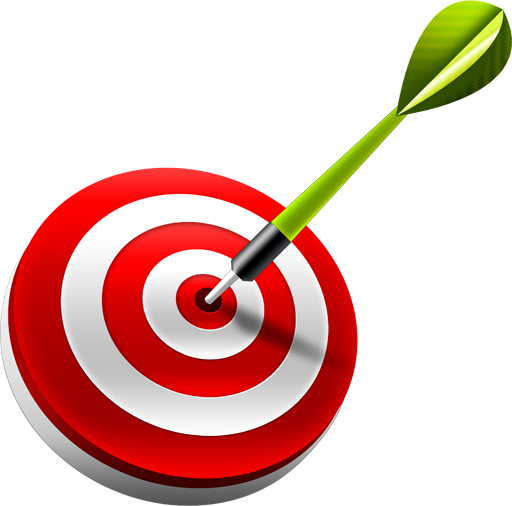 How were Targets Determined?
Reviewed data from FFY 2014 to FFY 2019.

Baseline was changed in FFY 2016.

Discussed carrying the 2019 target forward and, then in FFY 2021, the baseline and target will reset.

Linear forecasting was used as a tool for discussion.

Ensured FFY 2025’s target was higher than baseline year FFY 2005 per OSEP’s guidance.
Data Visualizations and Feedback
KSDE has created and established interactive visualizations of indicator’s historical and projected data on a site called Tableau Public. 

Indicator 17 SIMR Data:  Five years of performance that can be reported.

Data Visualizations are not available for Indicator 17.
Contact Information
Kerry Haag
Assistant Director, 
Special Education Title Services(785) 291-3097khaag@ksde.org